NNIP Technology &Social Media Update
Rob Pitingolo
NNIP Partnership Meeting
Pittsburgh, Pennsylvania
May 2015
Activity at @NNIPHQ
Tweets: Network content and updates
Weekly #NNIPChat
Live tweeting from NNIP meetings
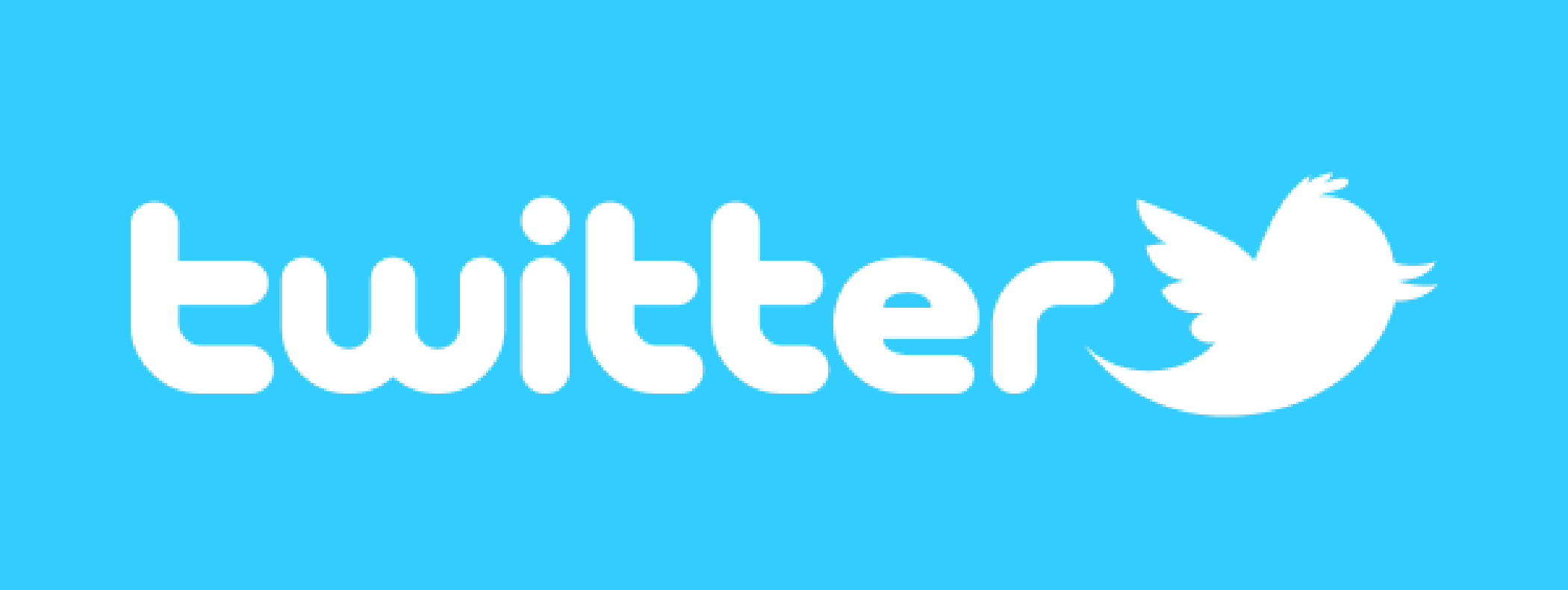 @NNIP Statistics
575+ followers (and growing)!




3 tweets per day (average)
New Twitter lists for NNIP Partners
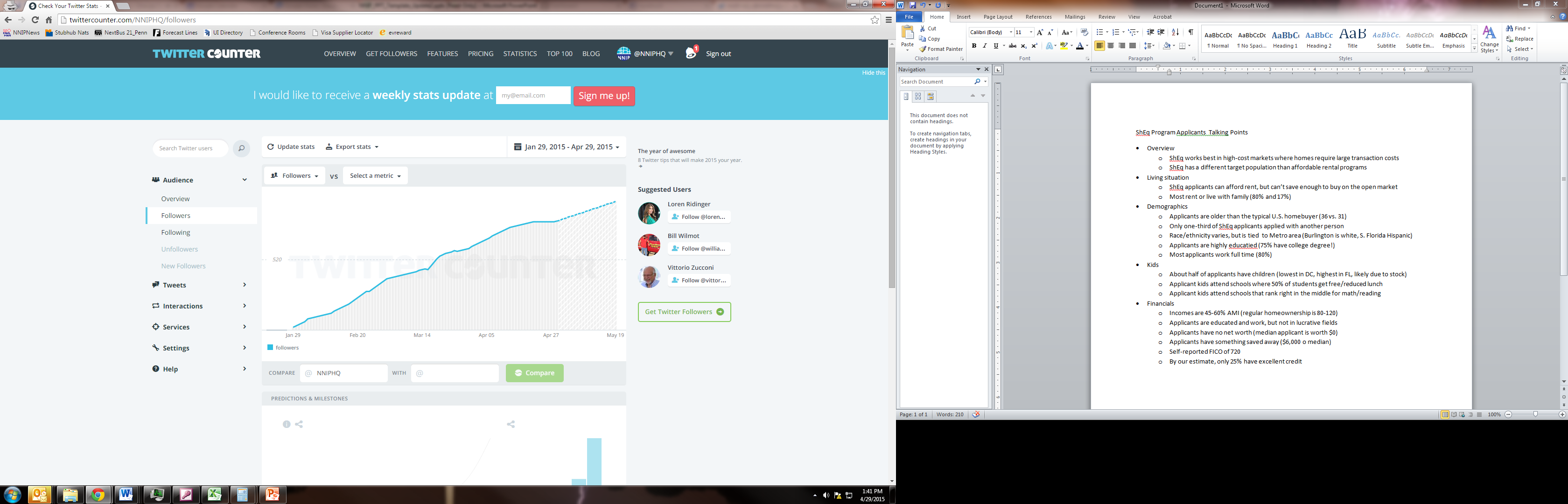 #NNIP Hashtag
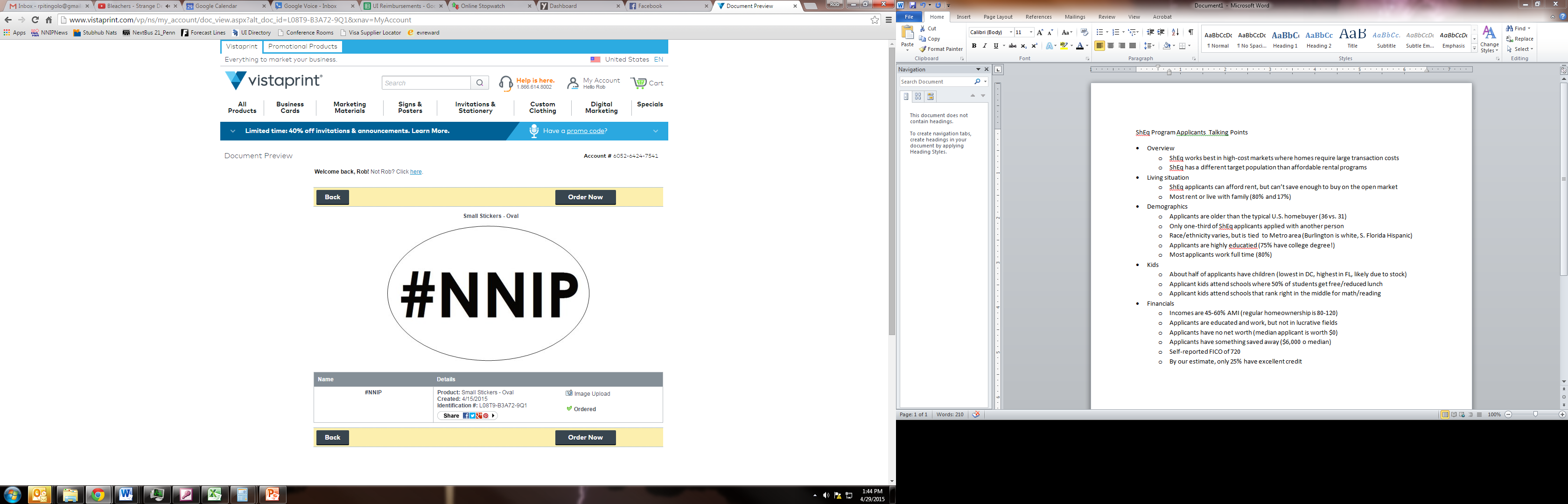 Tag any NNIP related content
Can be used by anyone*
Use #NNIP for all Pittsburgh meeting tweets
New for Pittsburgh: post photos to Instagram!

*Including German bankers
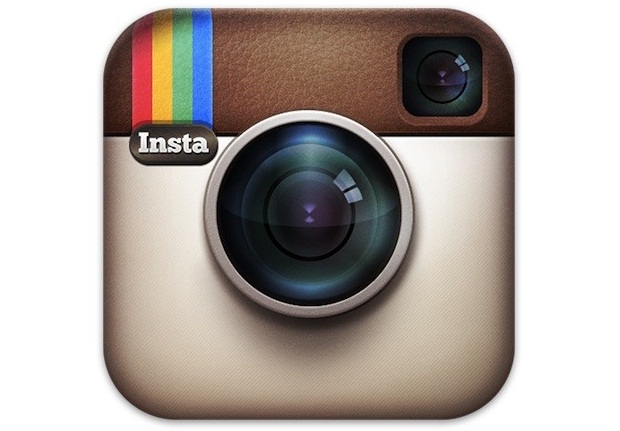 Weekly #NNIPChat
Held every Thursday, 4pm ET
Different topic each week
We need volunteer hosts (don’t be scared)!
Spearheaded by these two:
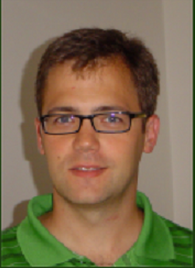 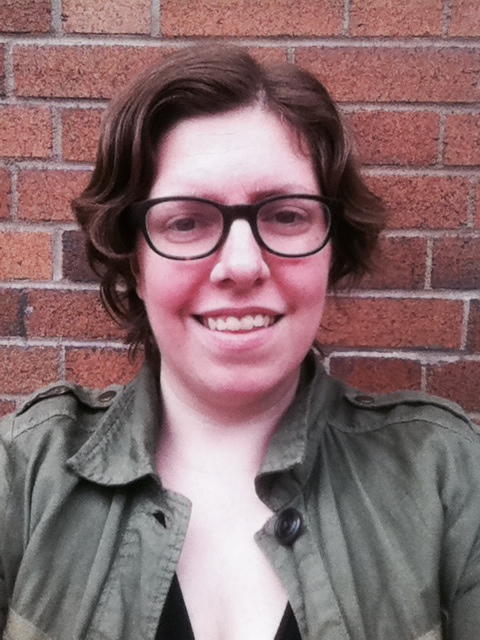 Weekly #NNIPChat
Past topics include:
Affordable housing preservation (Peter T.)
Local community surveys (Mark A.)
Telling stories with data (Eleanor T.)
High opportunity neighborhoods (Max W.)
Storify recaps posted on the NNIP Website
Introducing the NNIP App
Hat-tip to Edwin Q. for proof of concept
Thanks to Katya for building the app!
Meeting agenda, announcements, camp information, Twitter
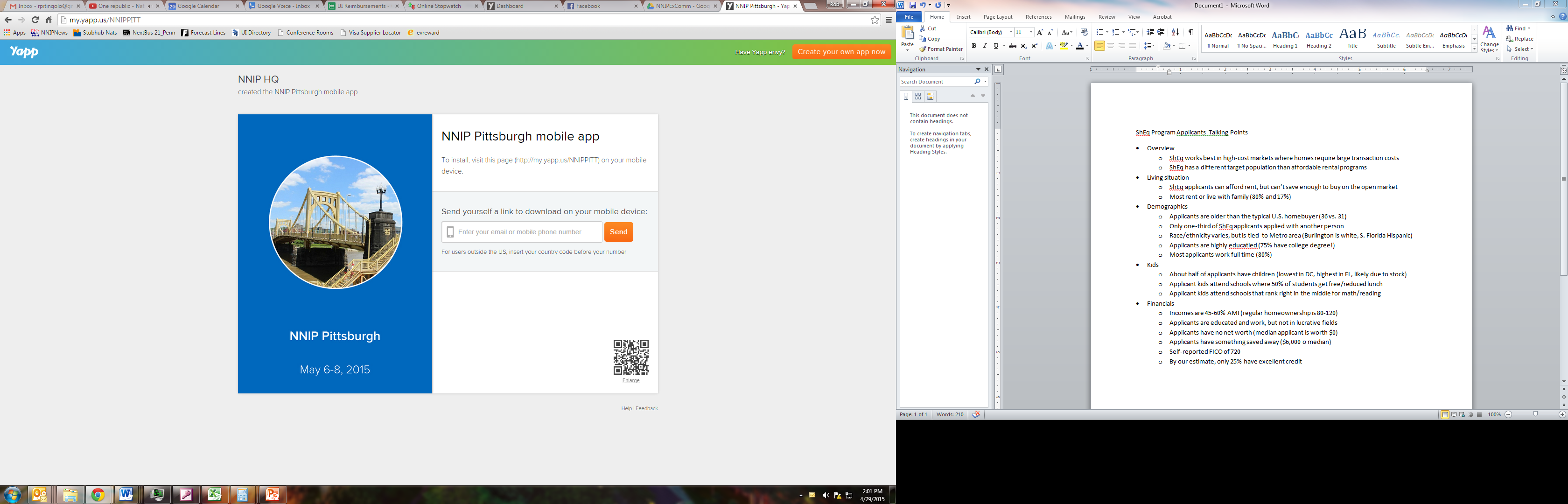 NNIP App: Push Notifications
Highly recommend turning ON push notifications!
Get updates directly from NNIP HQ
Find Rob or Katya if you need help
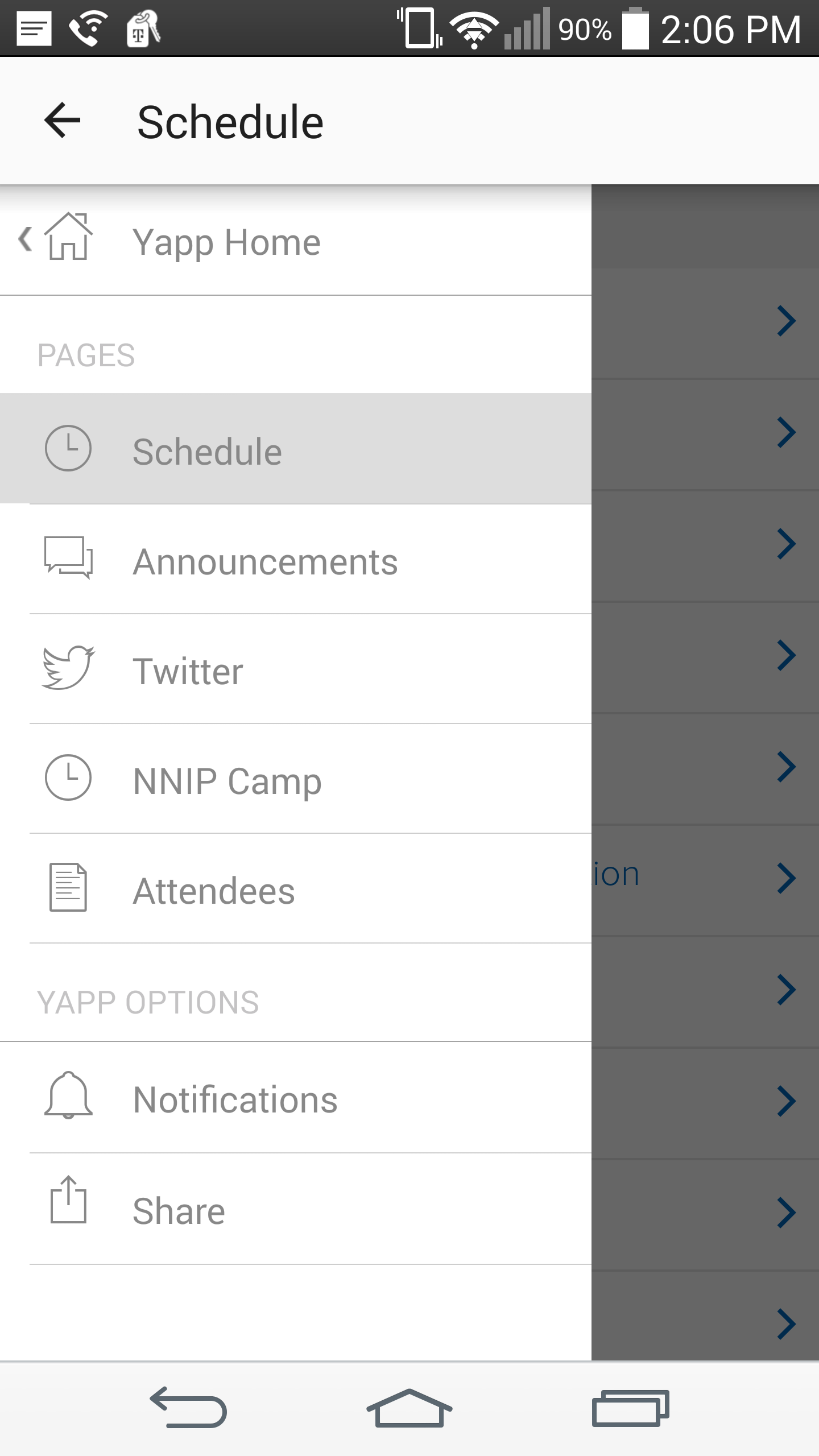 NNIP App: Agenda
Abridged version of the packet agenda
Camp sessions on a separate tab
Click into a session for more information / speakers, etc.
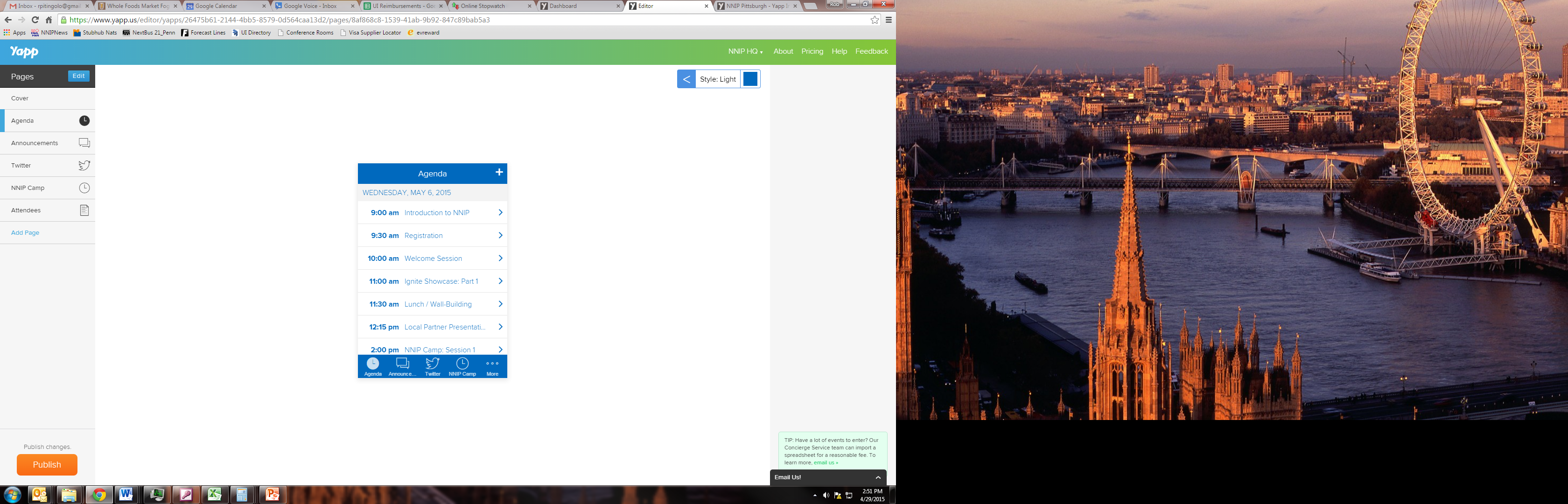 NNIP App: Announcements
Great way to communicate with each other during the meeting
No need to fumble w/ phone numbers, texts, address books, etc.
Please use good judgment
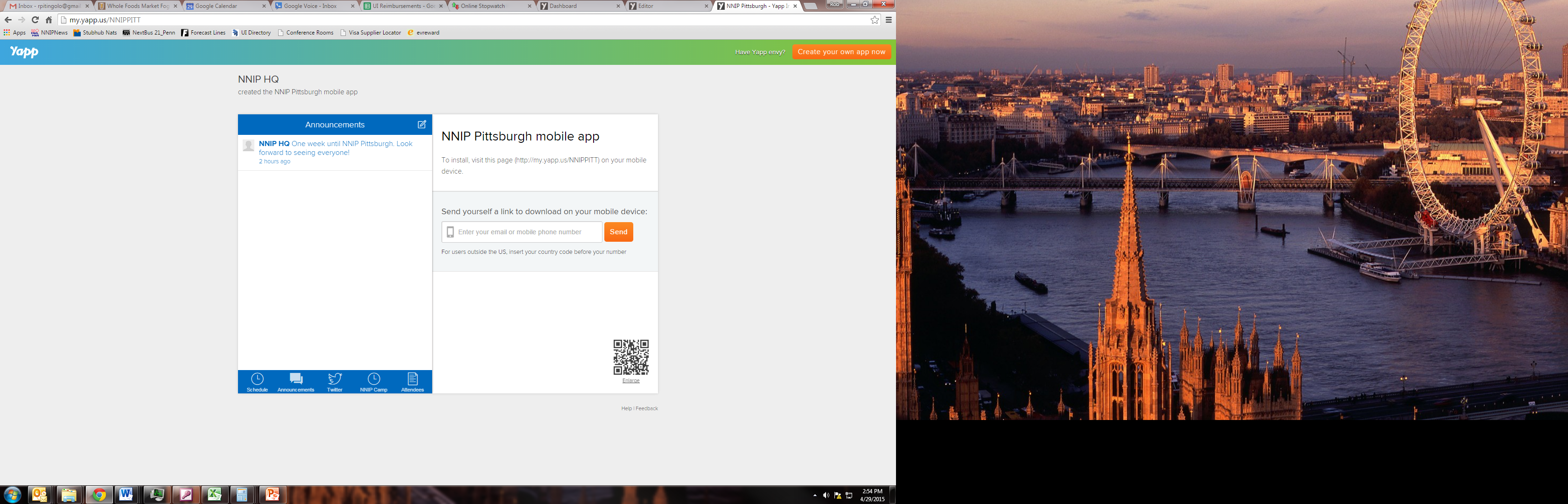 NNIP App: Twitter
View tweets from @NNIPHQ
Useful way to follow the meeting live
Need a separate app to tweet out
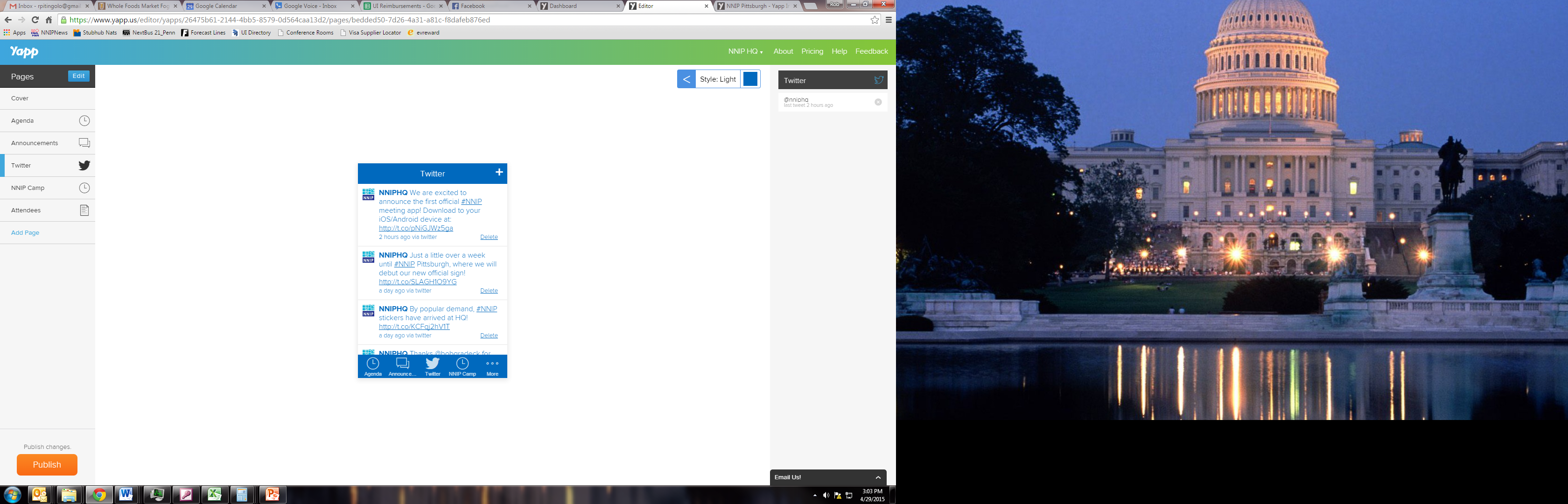 NNIP App: NNIP Camp
Best way to keep track of camp sessions
Information on session topics, room locations, and times
Updated by Maia in real-time
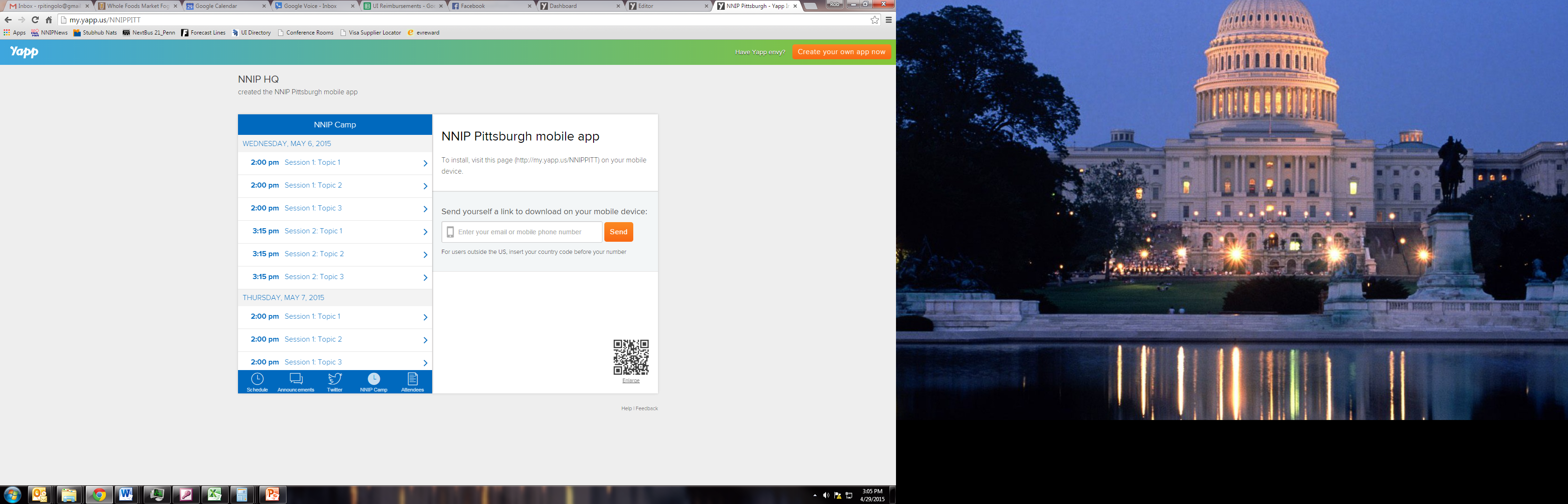 NNIP App: Attendees
Name and Twitter handle for everyone in attendance
Stay in touch!
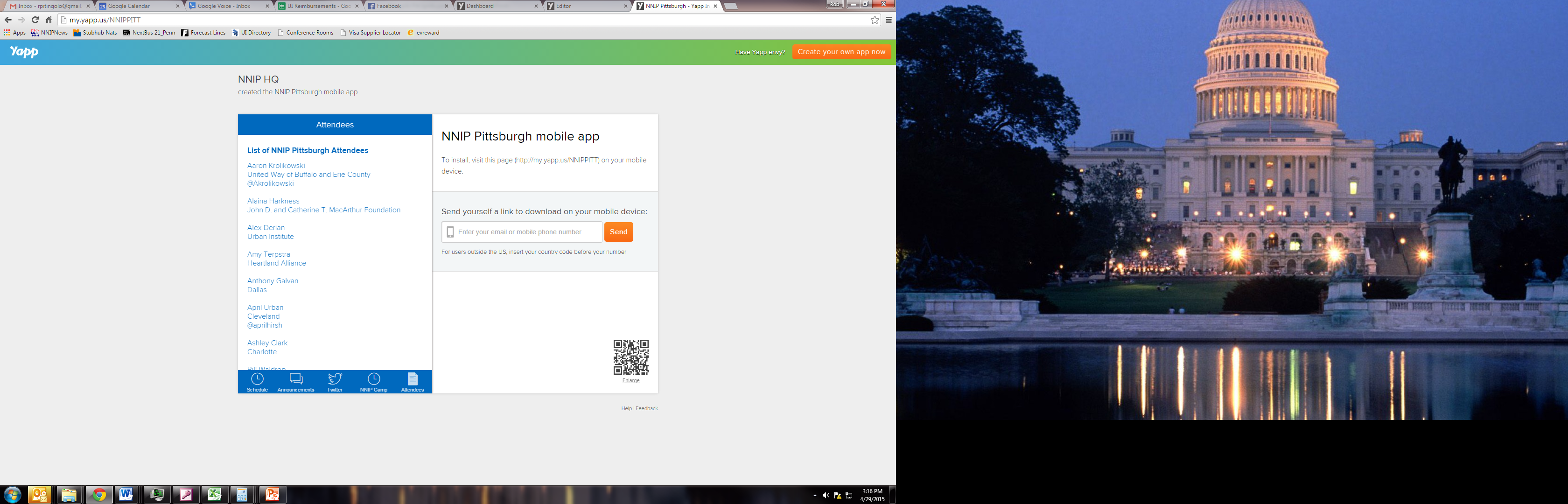 NNIP Highlight Video
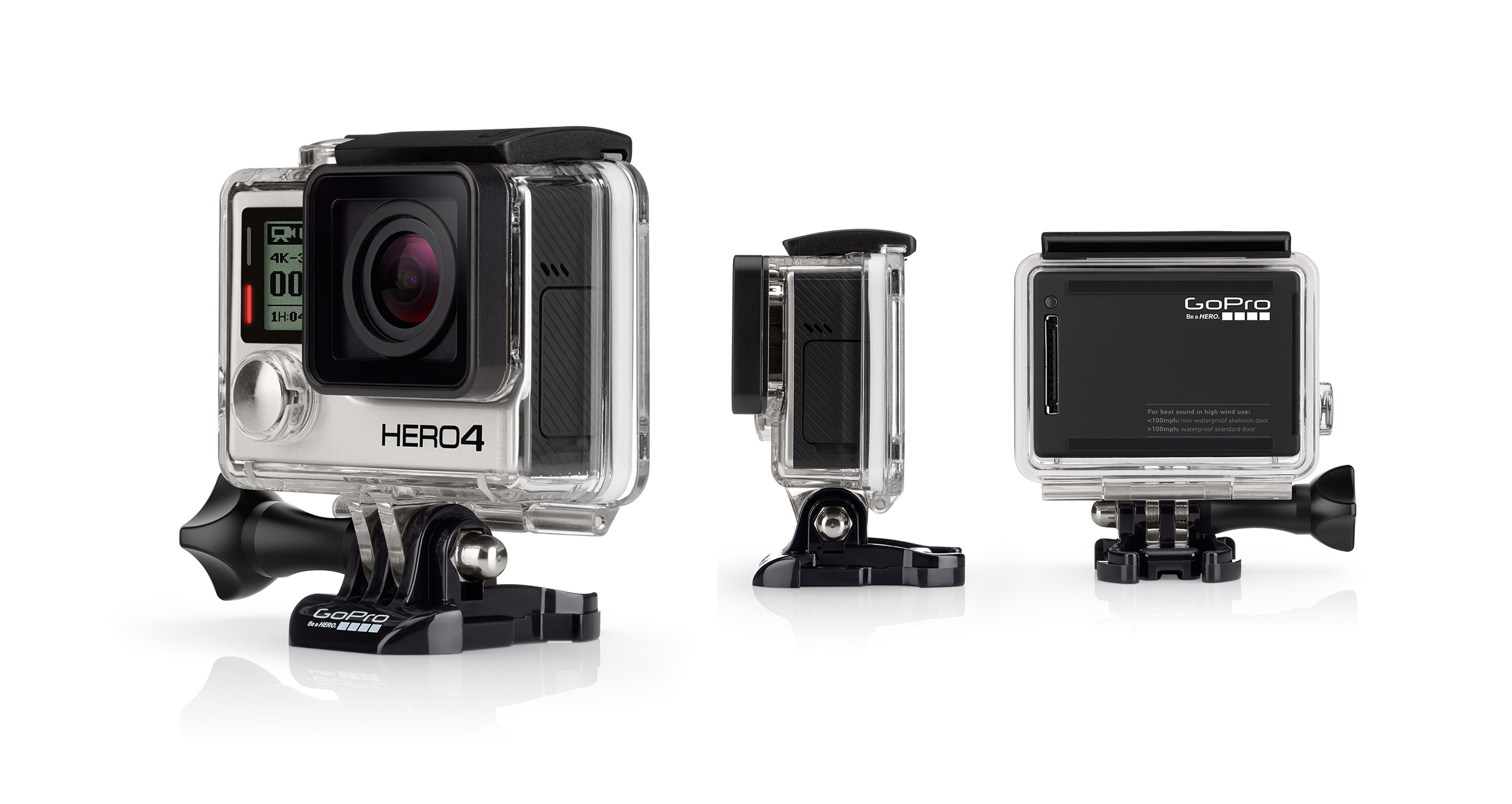 New for Pittsburgh!
Smile for the camera
Rob will be filming the meeting with a GoPro camera
Short (~3 minute) highlight video to follow
THANK YOU!
Questions? Complaints?
Contact Rob Pitingolo (rpitingolo@urban.org)